ХҮҮХЭД ХАМГААЛЛЫН ХУУЛИЙН ТУХАЙ ОЙЛГОЛТ
2-р багийн Засаг дарга 
Б. Энхтөр
ХУУЛЬ БАТЛАГДСАН ӨДӨР
Монгол Улсын Их Хурал 2016 оны 02-р сарын 05-ны өдөр Хүүхэд хамгааллын тухай хууль түүнийг дагалдан гарсан зарим хуульд нэмэлт өөрчлөлт оруулах тухай хуулийг баталж 2016 оны 09-р сарын 01-ны өдөр Хүүхэд хамгааллын тухай хууль батлагдан  хүчин төгөлдөр мөрдөгдөж эхэлсэн.
Уг хууль нь 6-н бүлэг, 25 зүйлтэй
ХУУЛИЙН ЗОРИЛТ
Хүүхэд хамгааллын үндэсний тогтолцоо оролцогч талуудын харилцааг тодорхойлж хүүхдийг үл хайхрах байдал, дарамт мөлжлөг хүчирхийллийн бүх хэлбэр эрсдэлд нөхцөлд өртөхөөс урьдчилан сэргийлэн хамгаалж хариу үйлдэл үзүүлэхтэй холбогдсон харилцааг зохицуулахад оршино.
Хүүхдийн эрх
Хүүхдийн эрхийг үндсэн 4-н хэсэгт хуваана.
 1. Хүүхэд эсэн мэнд амьдрах эрхтэй  
а.. Хүүхэд төрмөгцөө нэр авах бүртгүүлэх. Эрүүл өсөн бойжих, Эцэг эхтэйгээ хамт амьдрах,аюулгүй орчинд амьдарч тоглох гэх мэт  
2. Хүүхдийн хөгжих эрх
а. .Боловсрол үнэ төлбөргүй эзэмших, Чөлөөтэй бодож сэтгэх, Мэдээлэл хайх хүлээн авах Өөрийнхөө үзэл бодлыг  чөлөөтэй илэрхийлэх  гэх мэт
3. Хүүхдийг хамгаалуулах эрх
 а. Хүүхдийн эрхийг зөрчсөн тохиолдолд гомдол гаргах, Өөрийн нэр төр, гэр бүлийн амьдрал, эрүүл мэнд, Хувийн нууц, хувийн орон зайгаа  хамгаалуулах гэх мэт 
4. Хүүхэд нийгмийн амьдралд оролцох эрх
 а. Нас бие сэтгэхүйн онцлогт тохирсон арга хэмжээнд оролцох, Ажил үйлчилгээний хөлс, урамшуулал авах, Эвлэлдэн нэгдэх, Эд хөрөнгийг өмчлөх, өвлөн авах гэх мэт
Хүүхэд хамгаалал гэж юу вэ?
Хүүхдийг хүчирхийлэл, дарамт, мөлжлөг, үл хайхрах явдлын улмаас хор хөнөөлөөс бүхий л орчинд хамгаалахыг хүүхэд хамгаалал гэнэ.
    Монгол улсад 300 гаруй хуульд хүүхдийн эрхийн холбогдолтой 350 заалт тусгагдсан байна.
Хүүхэд хамгаалах хуулийн онцлох 9-н заалт
1. 6-р зүйлийн  6.4 Хүүхдийг үл хайхрах, хүүхэдтэй холбоотой эрх үүргээ урвуулан ашиглах, зүй бусаар харьцах аливаа хэлбэрийн мөлжлөгт өртөхөөс хамгаалах бүхий л арга хэмжээ авах.
2. 11-р зүйлийн 1 Хүүхдийг тарчлаах, бусад хэлбэрээр хэрцгий хүнлэг бус нэр хүндийг гутаан харьцах буюу шийтгэхийг хориглоно.
3. 14-р зүйлийн 14.4 Интернет, комьпютер сүлжээний технологи ашиглан тоглоом тоглуулах этгээдэд хүүхэд хамгааллын үүднээс тавигдах шаардлага, бүртгэх, хяналт тавих журмыг Засгийн газар батлах.
Хүүхэд хамгаалах хуулийн онцлох
4. 17-р зүйлийн 17.1 Хүүхдийн хувийн болон   захидал харилцааны нууцыг дур мэдэн хууль бусаар задалжхүүхдийн нэр төр алдар хүнд ажил хэргийн нэр хүндэд гэм хор учруулахыг хориглоно. 
5. 21-р зүйлийн 1 Хүүхдээ үл хайхарсан, хүүхэдтэй холбоотой эрх үүргээ урвуулан ашигласанзүй бусаар харьцаж аливаа мөлжлөгт өртүүлсэн үйлдлийн талаар мэдсэн бол Цагдаагийн газар БЗД болон бусад албан тушаалтанд нэн даруй мэдэгдэнэ:
6. 21-р зүйлийн 6  21.1 заасан заавал мэдээлэл үүргээ биелүүлээгүй бол хариуцлага тооцно.
Хүүхэд хамгаалах хуулийн онцлох
6.30-р зүйлийн 1 Аливаа хэлбэрт өртсөн өртөж болзошгүй хүүхдийн тухай иргэдийн болон хэвлэл мэдээллийн хэрэгслээр ирүүлсэн мэдээллийг хүлээн авч шалгах арга хэмжээ авах.
7. 32-р зүйлийн 1 Хүүхдийн тухай мэдээлэл авмагц хүүхдийн аюулгүй байдлыг хангаж хамгаалахаар хөндлөнгөөс оролцож тухайн асуудлыг нэн даруй шалгах.
8. 34- зүйлийн 1 Мөлжлөгийн аливаа хэлбэрт өртсөн эсхүл өртөх эрсдэлтэй хүүхэд аюулгүй орон байраар хангагдах эрхтэй. 
9. 39-р зүйлийн 1 хүүхдийн бие махбод, сэтгэцийн эрүүл мэндэд хохирол учирсан болтүүнд эрүүл мэндийн байгууллага үнэ төлбөргүй эрүүл мэндийн үйлчилгээ үзүүлнэ.
Анхаарал хандуулсанд баярлалаа
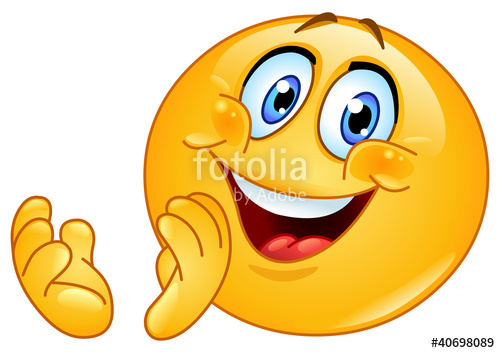